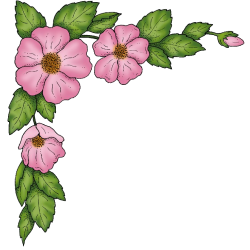 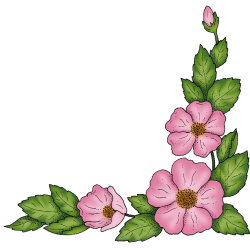 TRƯỜNG TIỂU HỌC ĐẠI ĐỒNG
CHÀO MỪNG QUÝ THẦY CÔ 
VỀ DỰ GIỜ LỚP
TOÁN
KHÁI NIỆM SỐ THẬP PHÂN
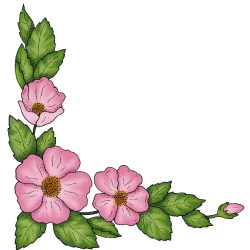 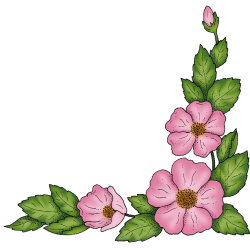 (Trang 33 – 36 )
GV: Võ Thị Thu Trang
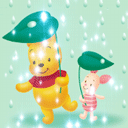 Khởi động
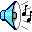 Toán
KHÁI NIỆM SỐ THẬP PHÂN
Toán
Khái niệm số thập phân
còn được viết thành 0,1m.
*1dm hay
m
0
1
còn được viết thành 0,01m.
* 1cm hay.
m
0
còn được viết thành 0,001m.
*1mm hay
1
m
0
0
0
0
1
* Các phân số thập phân
được viết thành 0,1; 0,01; 0,001.
Các số 0,1; 0,01; 0,001 gọi là số thập phân.
Toán
Khái niệm số thập phân
* 0,1 đọc là:.
không phẩy một
0,1 =
*0,01 đọc là:
không phẩy không một.
0,01 =
* 0,001 đọc là:
không phẩy không không một
0,001 =
Toán
Khái niệm số thập phân
* 5dm hay
m
còn được viết thành 0,5m
0
5
m
còn được viết thành 0,07m
*7cm hay
0
0
7
*9mm hay.
m
còn được viết thành 0,009m
0
0
9
0
được viết thành 0,5;
* Các phân số thập phân
0,07;  0,009.
Toán
Khái niệm số thập phân.
Các số 0,5;  0,07;  0,009 cũng là số thập phân.
* 0,5 đọc là:
không phẩy năm.
0,5 =
*0,07 đọc là:.
không phẩy không bảy.
0,07 =
* 0,009 đọc là:
không phẩy không không chín.
0,009 =
Toán
Khái niệm số thập phân.
Bài 1a: Đọc các phân số thập phân và số thập phân trên các vạch của tia số.
Toán
Khái niệm số thập phân.
Bài 1b: Đọc các phân số thập phân và số thập phân trên các vạch của tia số.
Bài 2a: Viết số thập phân thích hợp vào chỗ chấm (theo mẫu).
Bài 2b:
Bài 3: Viết phân số thập phân và số thập phân thích hợp vào chỗ chấm (theo mẫu).
Bài 3: Viết phân số thập phân và số thập phân thích hợp vào chỗ chấm (theo mẫu).
0, 056m
Vận dụng:
2
TÌM NGÔI SAO MAY MẮN
1
5
2
3
4
*Trong  buổi tiệc sinh nhật có 10 bạn tham gia.Cô Có 1cái bánh chia  làm 10 phần bằng nhau. Hỏi mỗi bạn được bao nhiêu  phần cái bánh?
Chúc các em chăm ngoan 
học tốt!
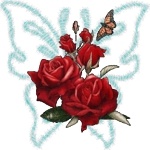 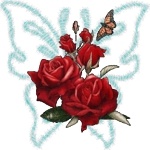 Chọn cách viết đúng
1
87
=
1000
A. 0,87
C. 0,0087
B. 0,087
D. 0,807
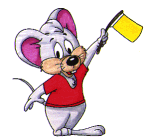 B. 0,087
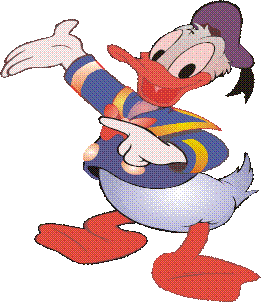 2
Chọn cách đọc đúng:
C. Không phẩy 
không không mười tám
0,0 018
A. Không phẩy mười tám
D. Không phẩy một linh tám
B. Mười tám
C. Không phẩy không không mười tám
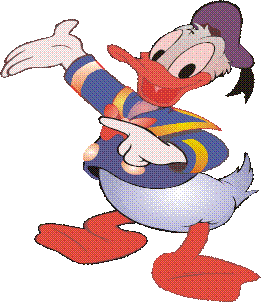 13
14
3
Các số sau đây số nào là số thập phân
C.  4
A. 18
5
B. 0,050
D. 800
B. 0,050
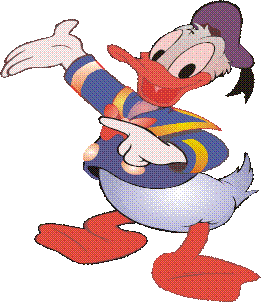 11
Hết giờ
Hãy đọc số : 0,985
4
Không phẩy  chín trăm tám mươi lăm
5
NGÔI SAO MAY MẮN
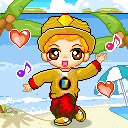